BALANCE GENERAL
Área Académica: Licenciatura en Ingeniería industrial

Profesor(a):  L.C. María Eugenia Alcántara Hernández.

Periodo: Julio – diciembre  2015
Balance general
Resumen
El presente material muestra la estructura del balance general como lo establece la N.I.F. B-6.

Abstract
This material shows the structure of the balance sheet as required by the NIF B-6.

Keywords:Parts, elements, classification,  accounts, class, levels items.
Contenido
Partes del balance
Encabezado del balance
Cuerpo del balance
Elementos del balance
Clasificación del activo
Clasificación del pasivo
Clasificación del capital contable
Calce del balance
Formas de presentación del balance
Partes del balance
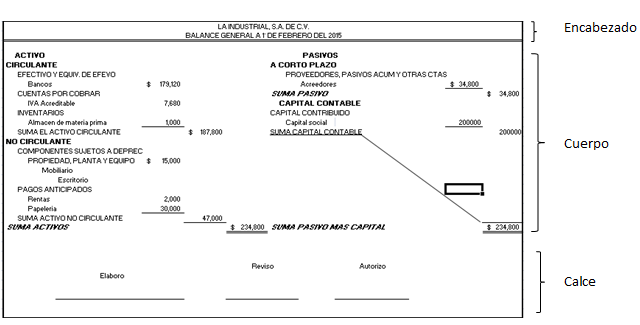 Fuente: Elaboración propia
Encabezado del balance
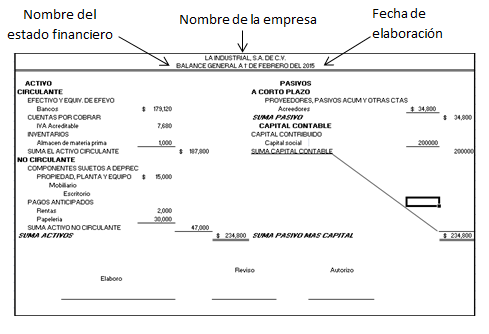 Fuente: Elaboración propia
Cuerpo del balance
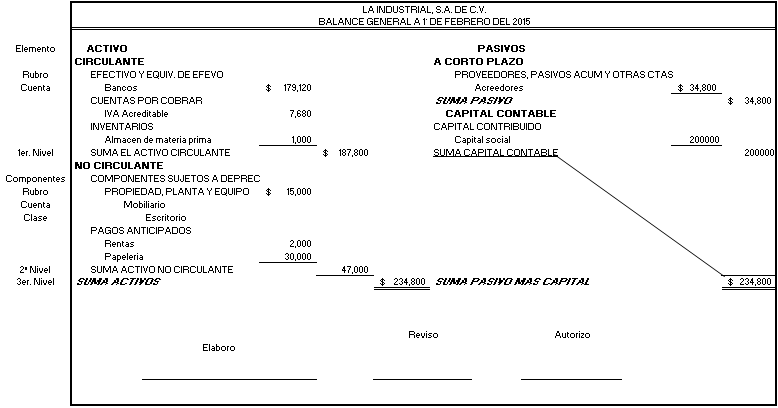 Fuente: Elaboración propia
Elementos del balance
Activos   =  Bienes y derechos

Pasivos  =  Deudas y obligaciones

Capital contable = Patrimonio de socios
Ilustración
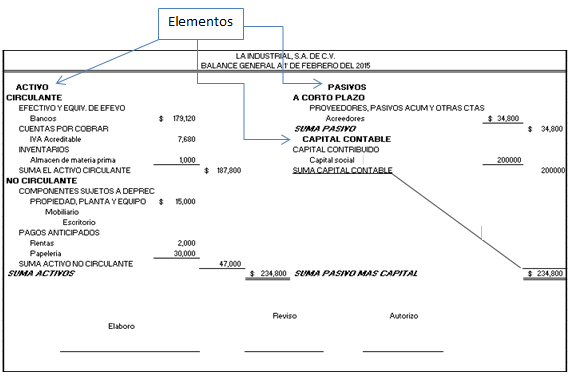 Fuente: Elaboración propia
Clasificación del activo
Mayor                                            Menor

Disponibilidad
                             
     Circulante                             No circulante
Ilustración
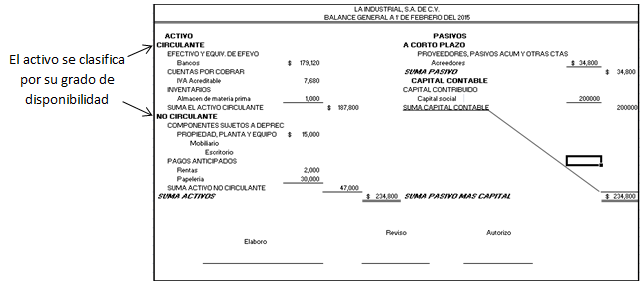 Fuente: Elaboración propia
Clasificación del pasivo
Mayor                                          Menor


Exigibilidad

                             
  A corto plazo                    A largo plazo
Ilustración
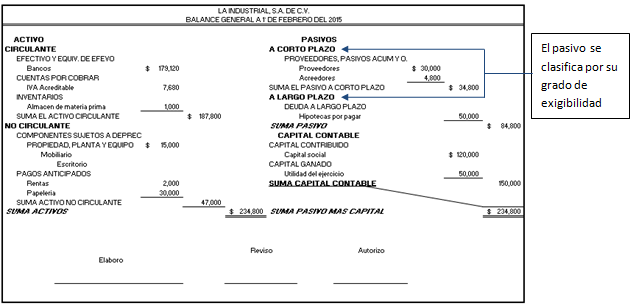 Fuente: Elaboración propia
Clasificación del capital contable
Capital contribuido
    Ejem.: Capital social, aumentos o disminuciones de capital

Capital ganado
    Ejem.: Utilidad de ejercicios anteriores, utilidad del ejercicio, reservas.
Ilustración
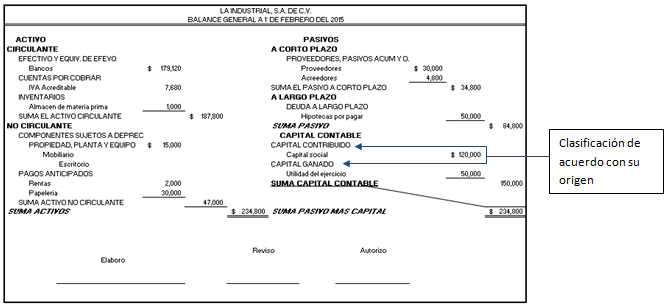 Fuente: Elaboración propia
Formas de presentación
De cuenta:

    Activo = Pasivo + Capital

De reporte:
       Activo
( - ) Pasivo
               ( = ) Capital contable
Presentación en forma de cuenta
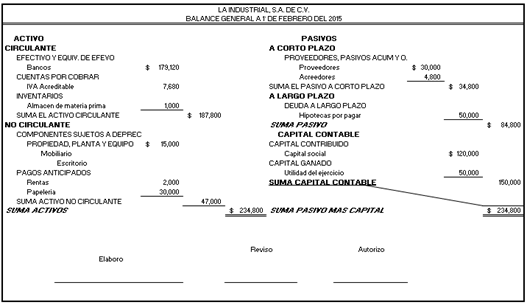 Fuente: Elaboración propia
Presentación en forma de reporte
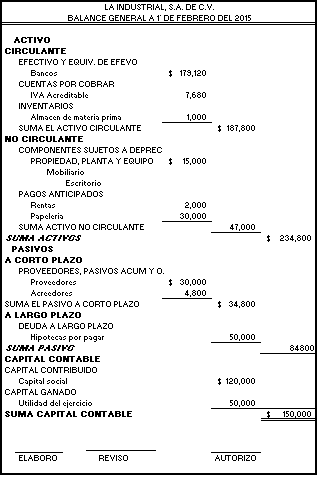 Fuente: Elaboración propia
Referencias
I.M.C.P. (2015). Normas de Información Financiera. México: I.M.C.P.